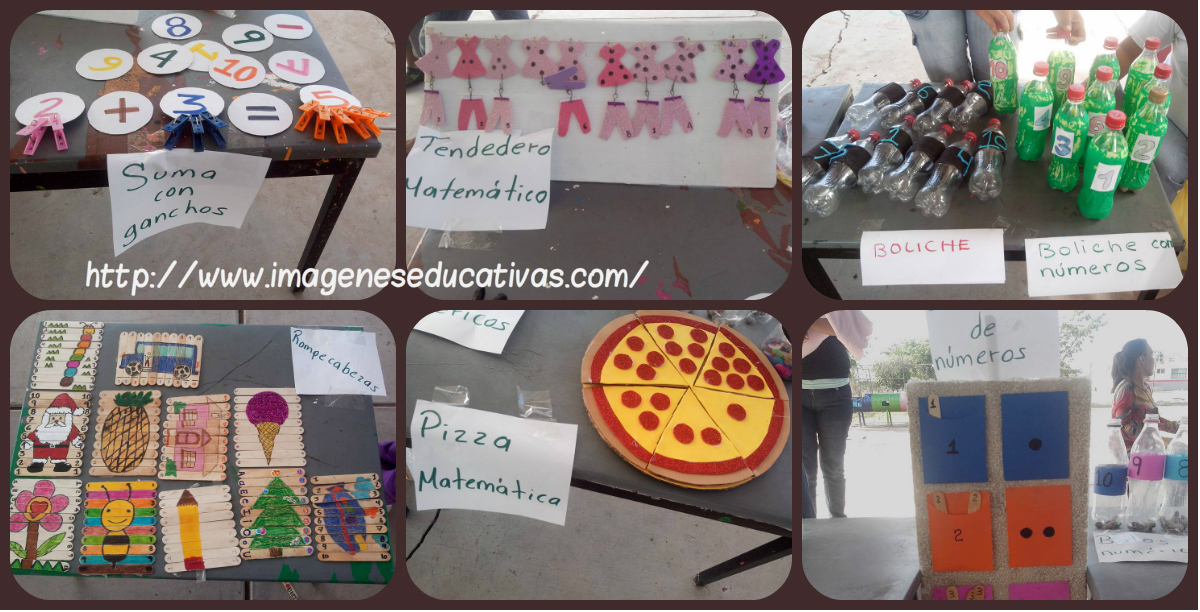 Feria de las Matemáticas
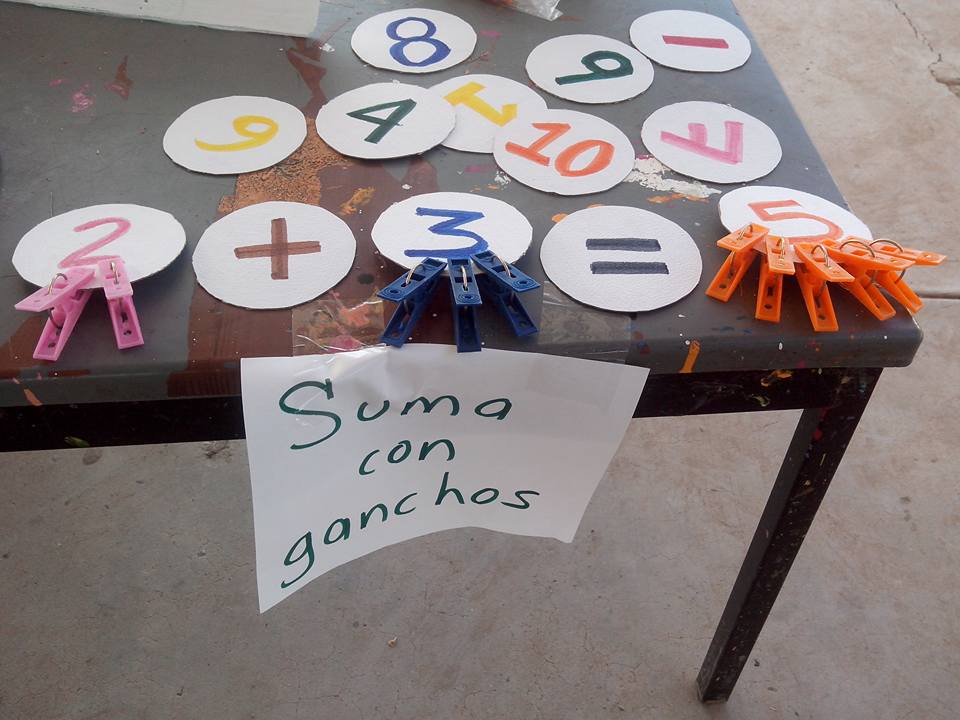 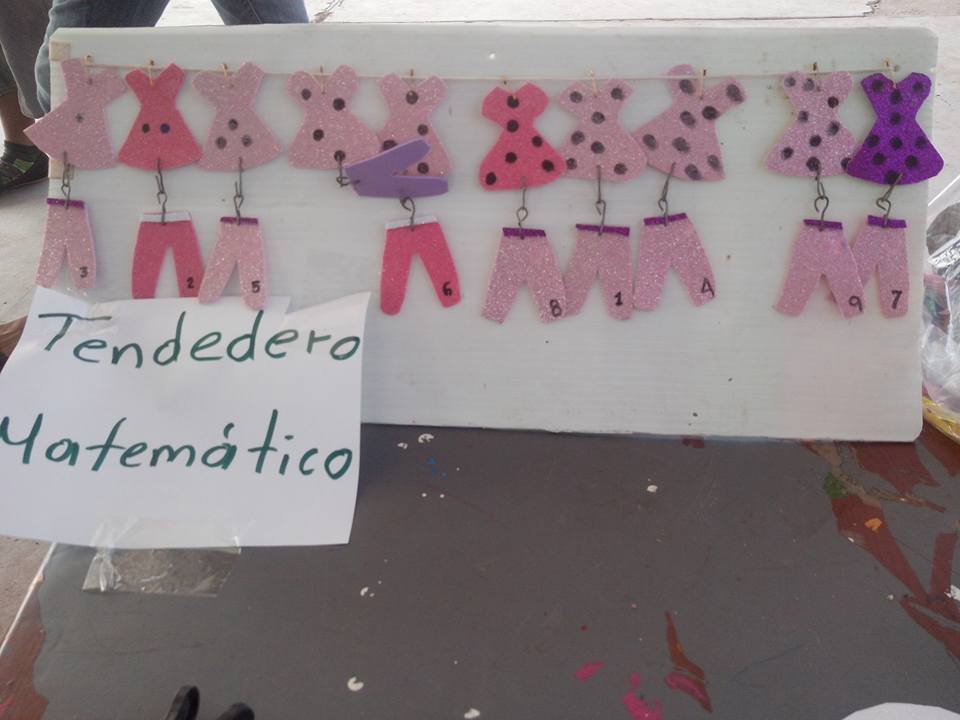 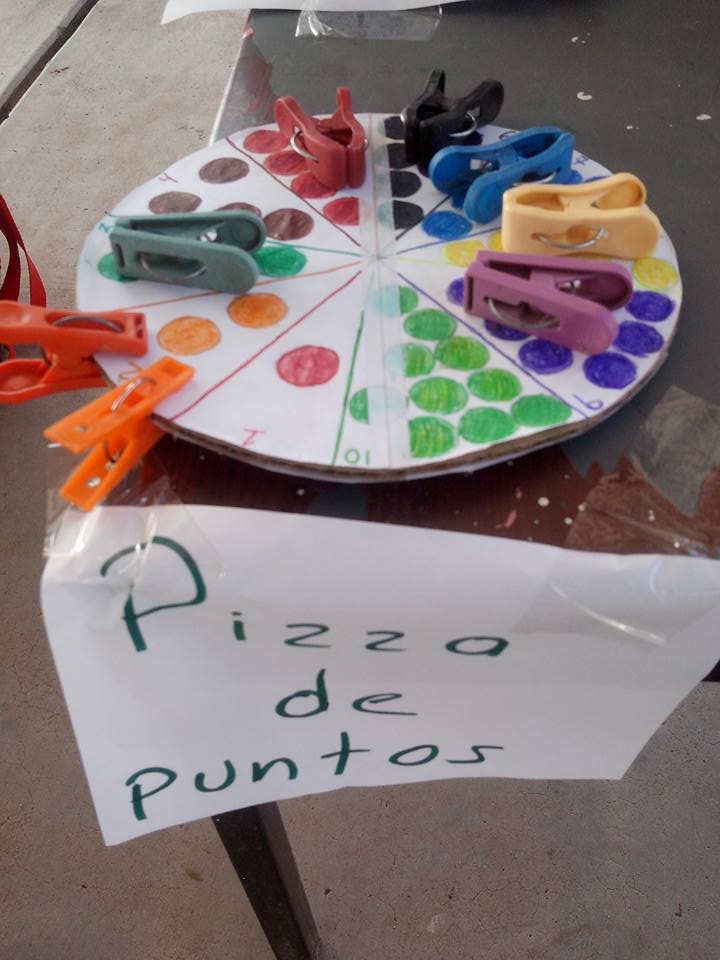 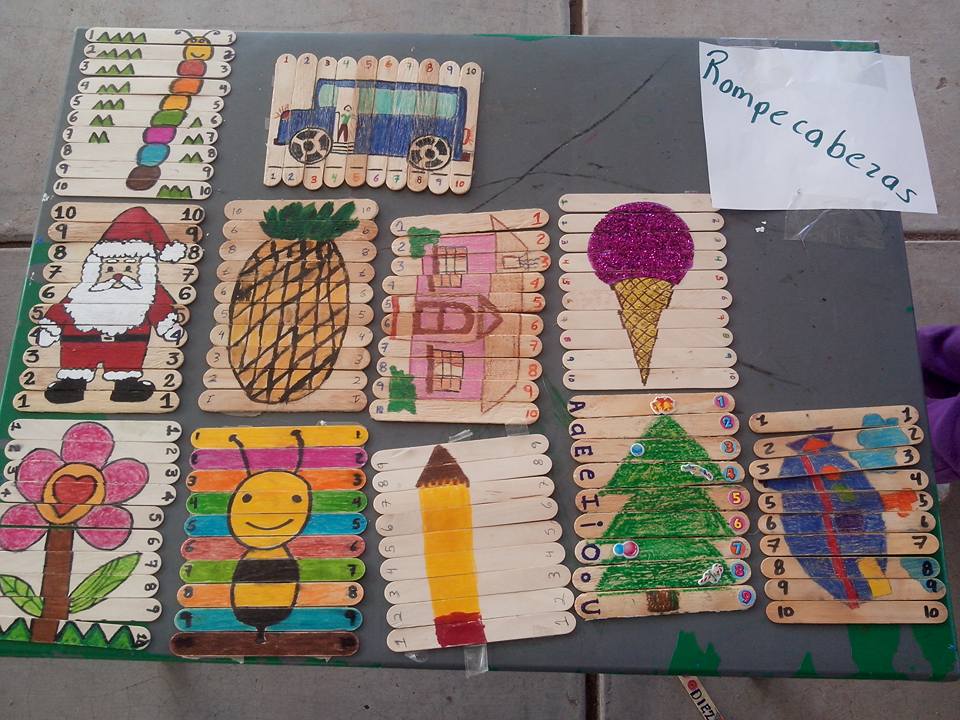 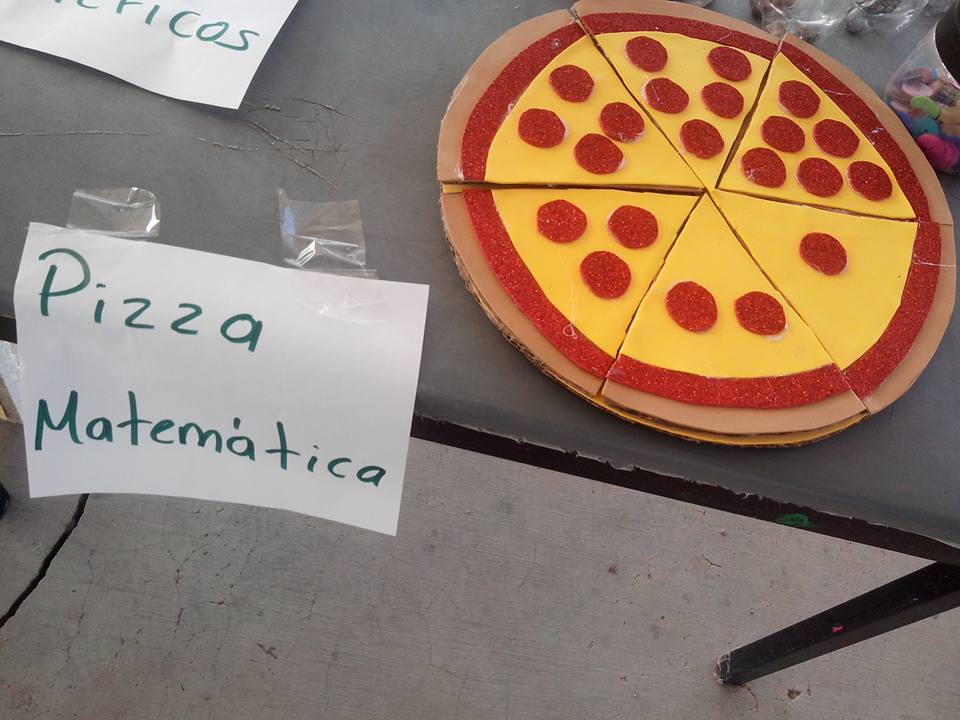 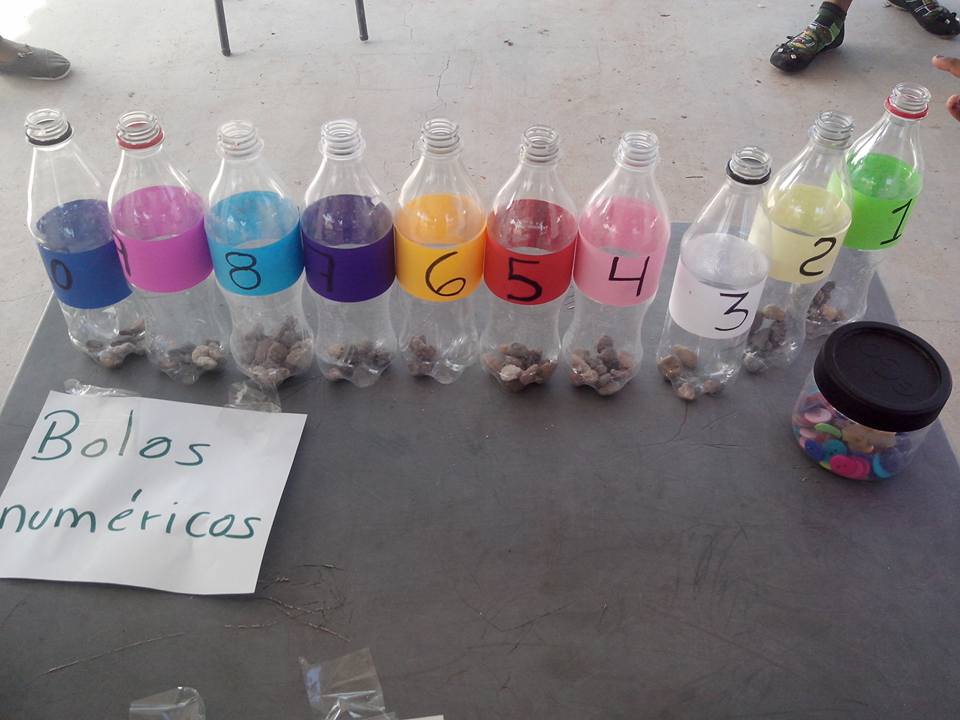 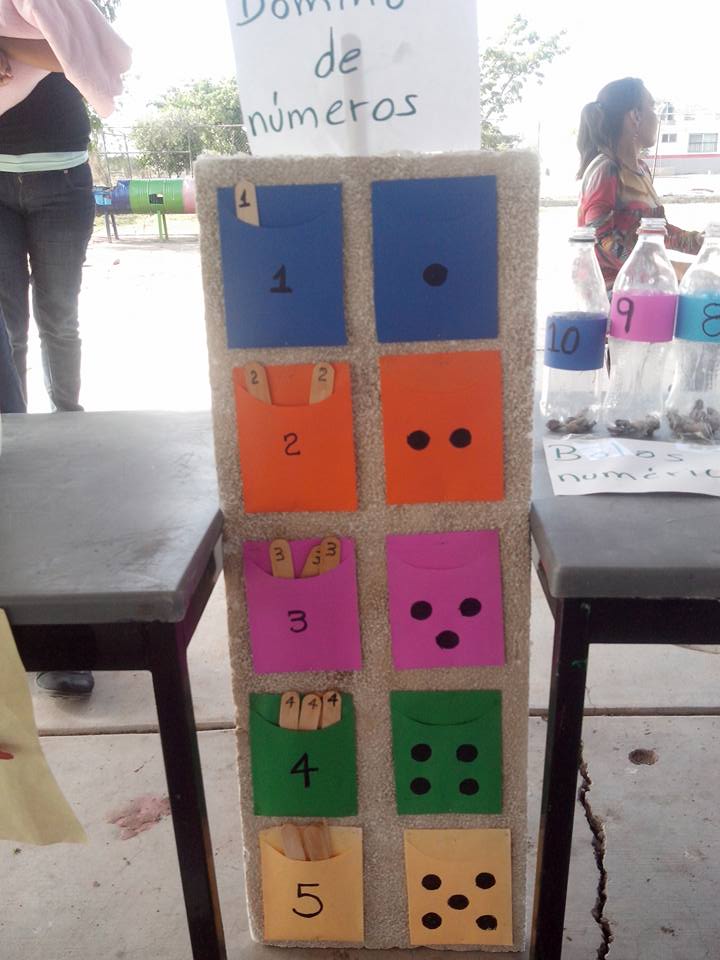 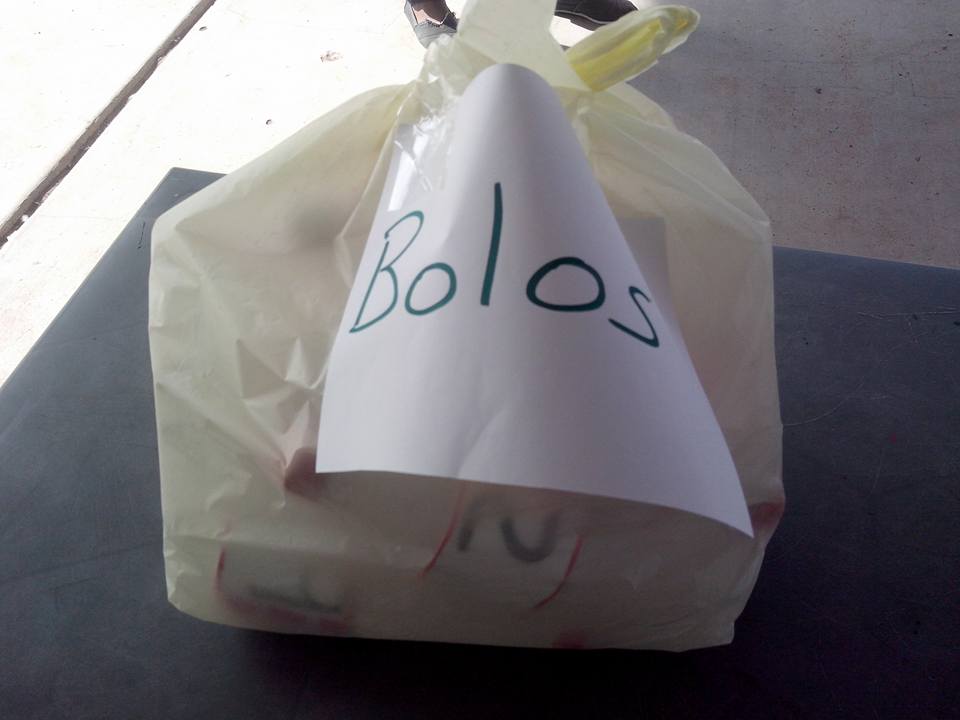 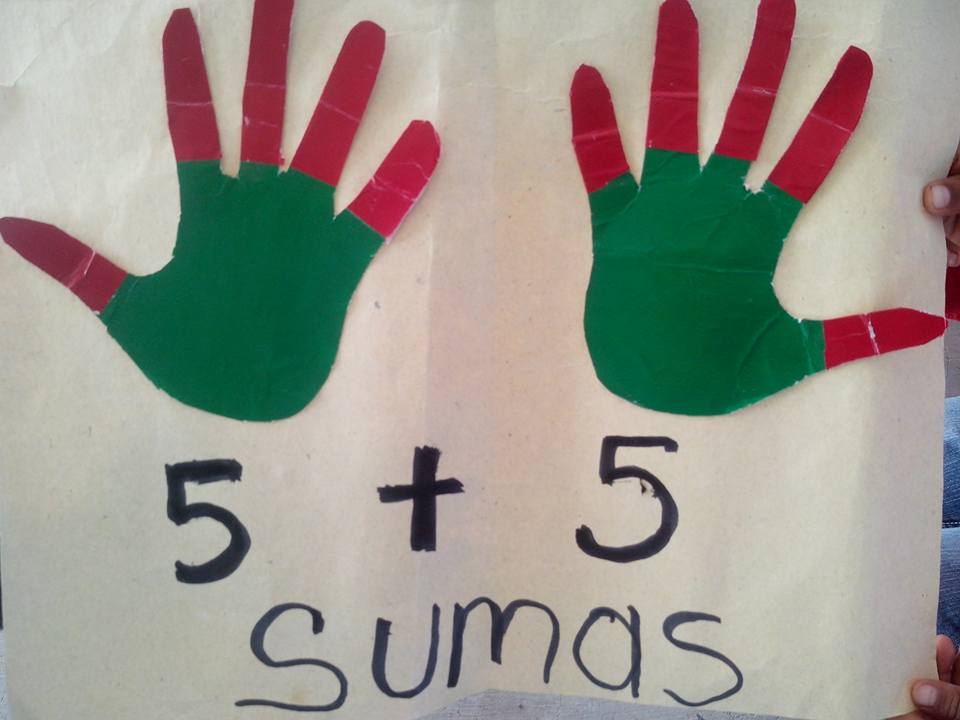 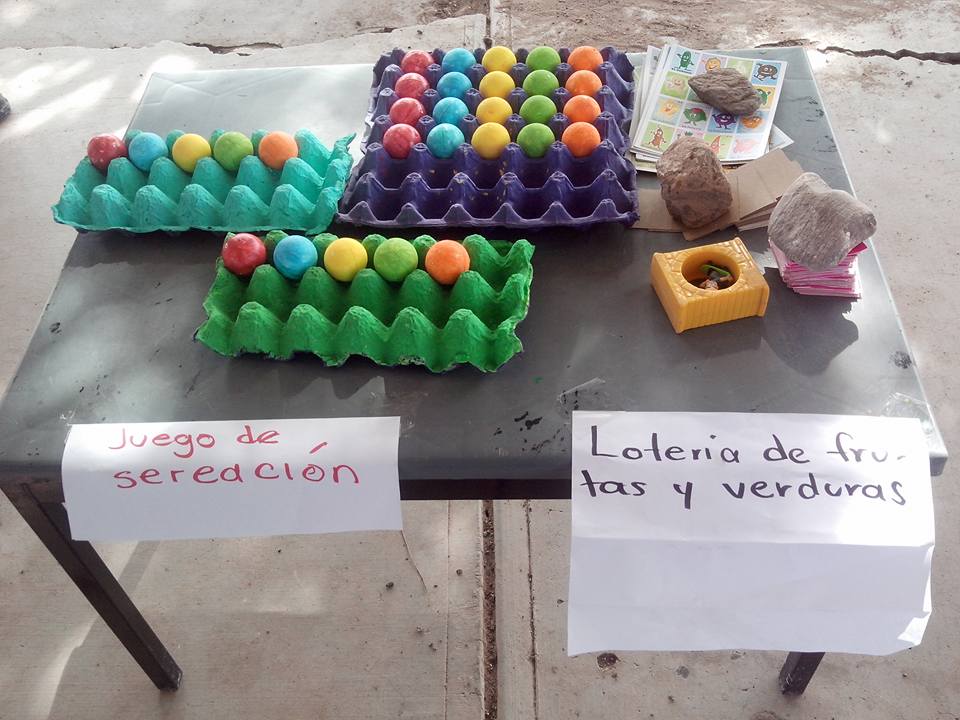 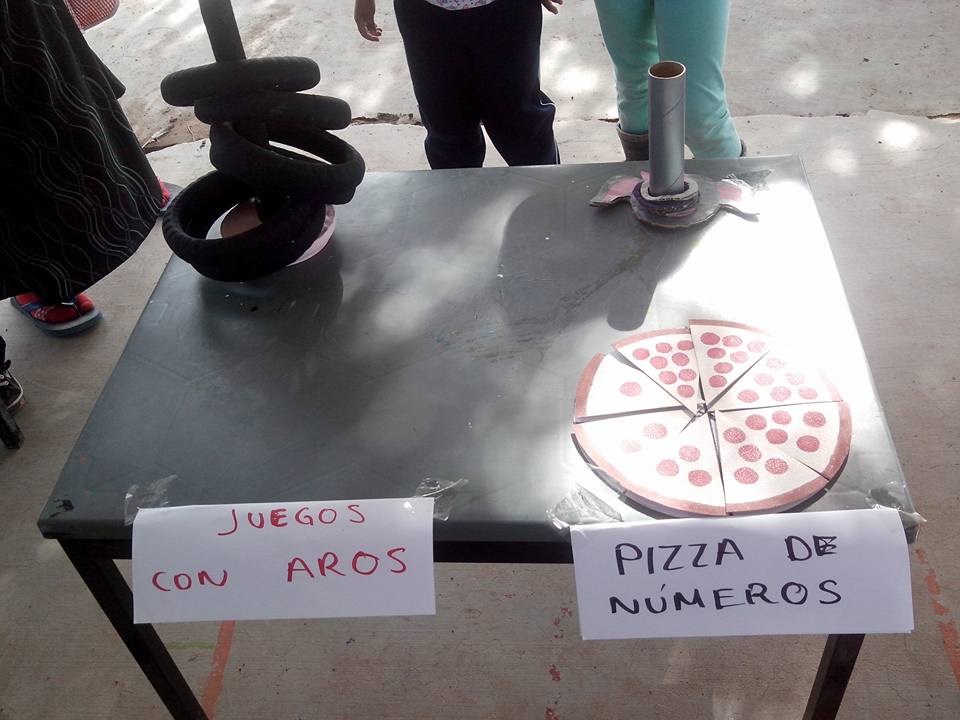 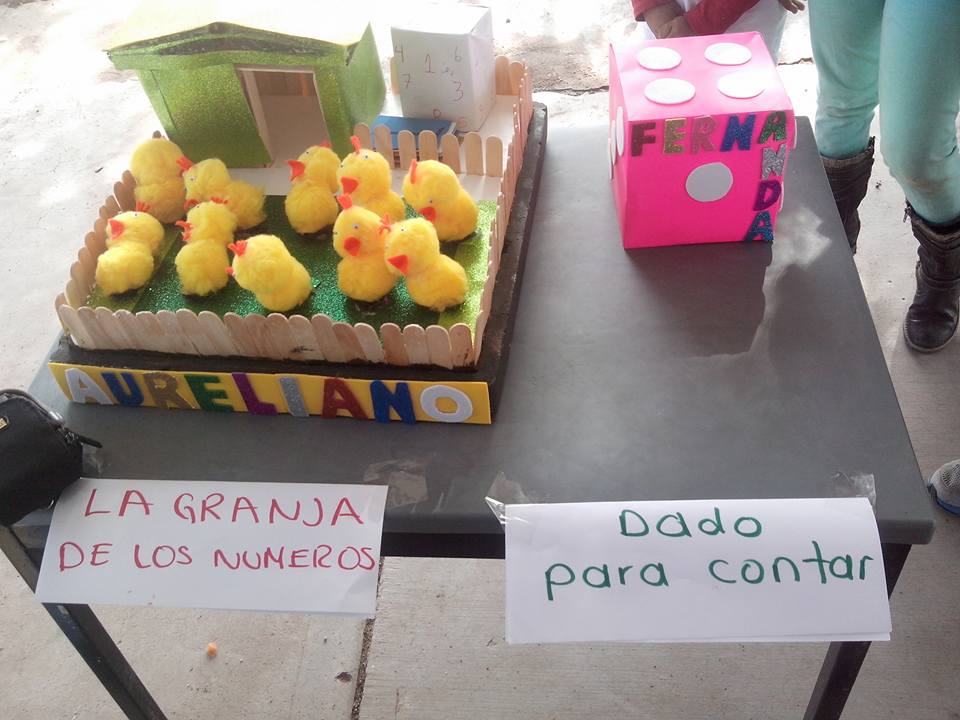 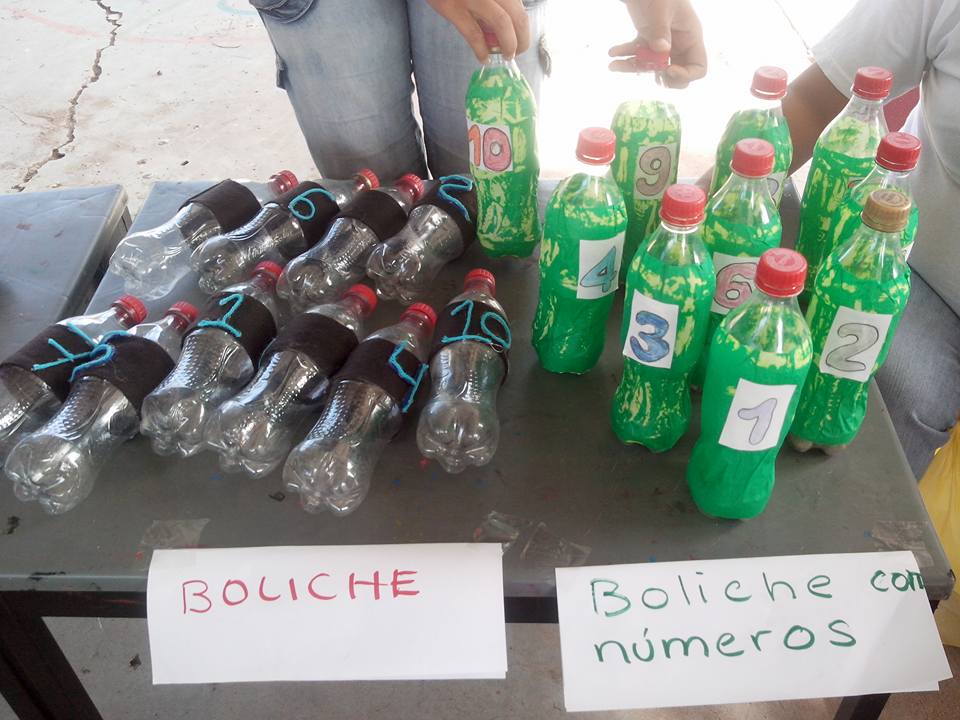 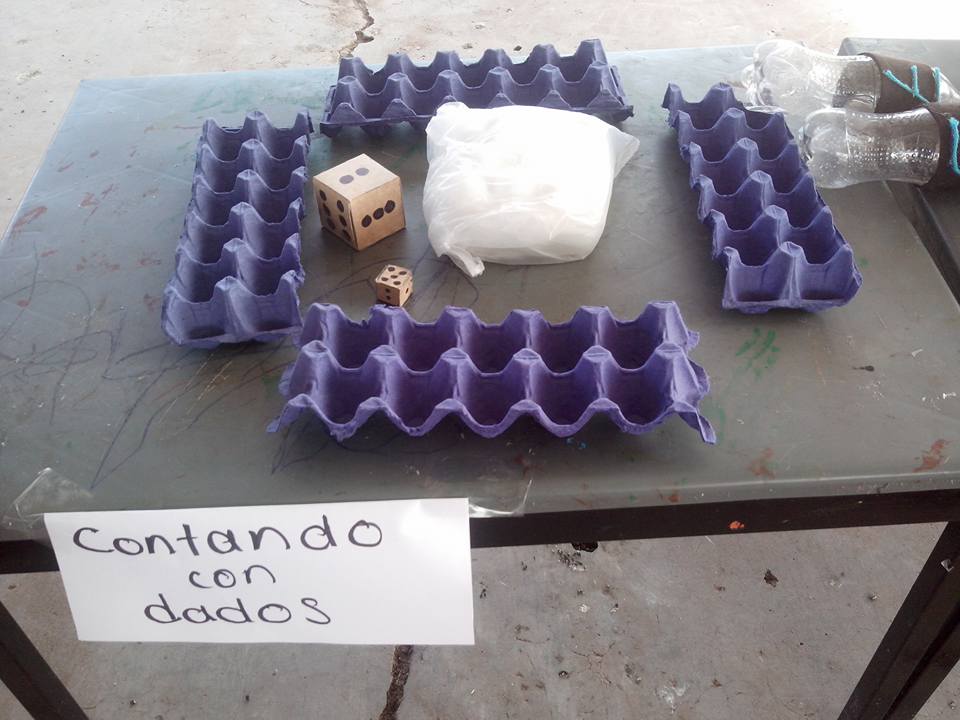 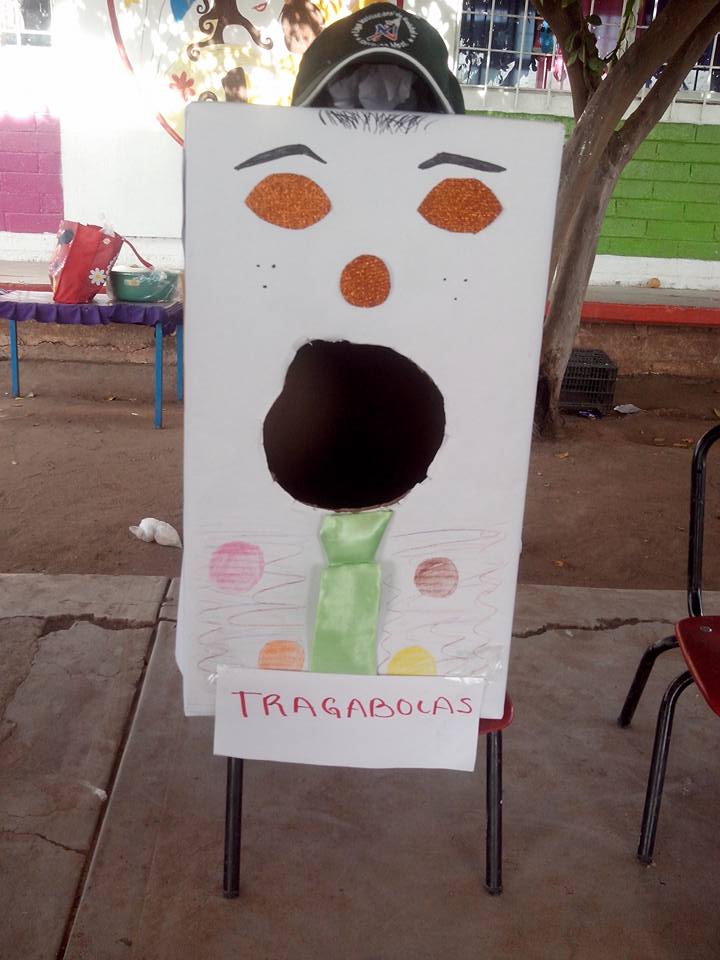 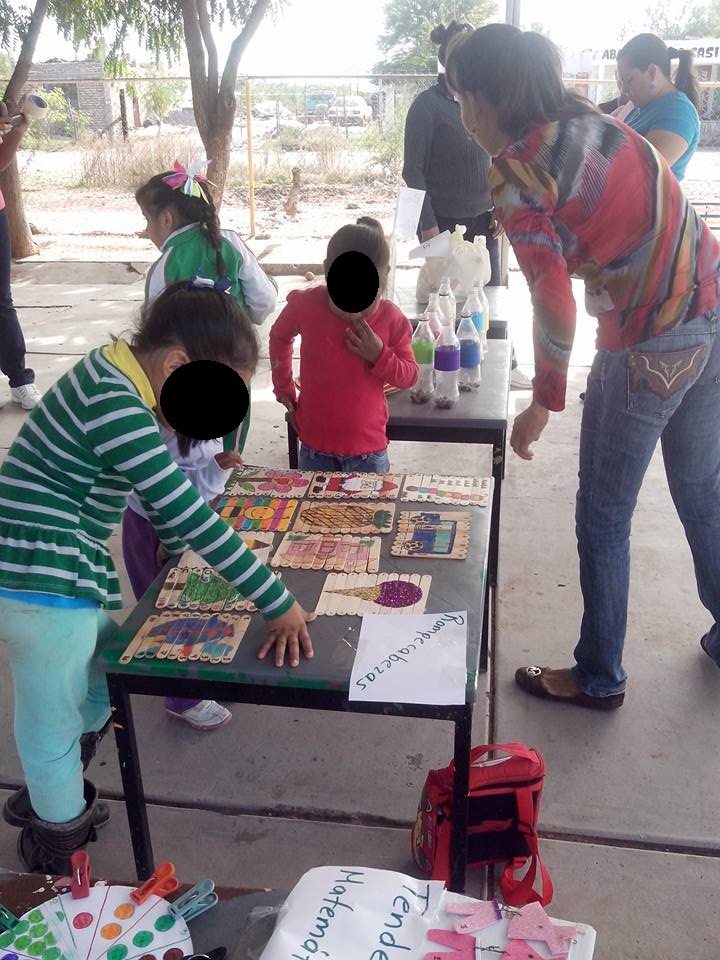 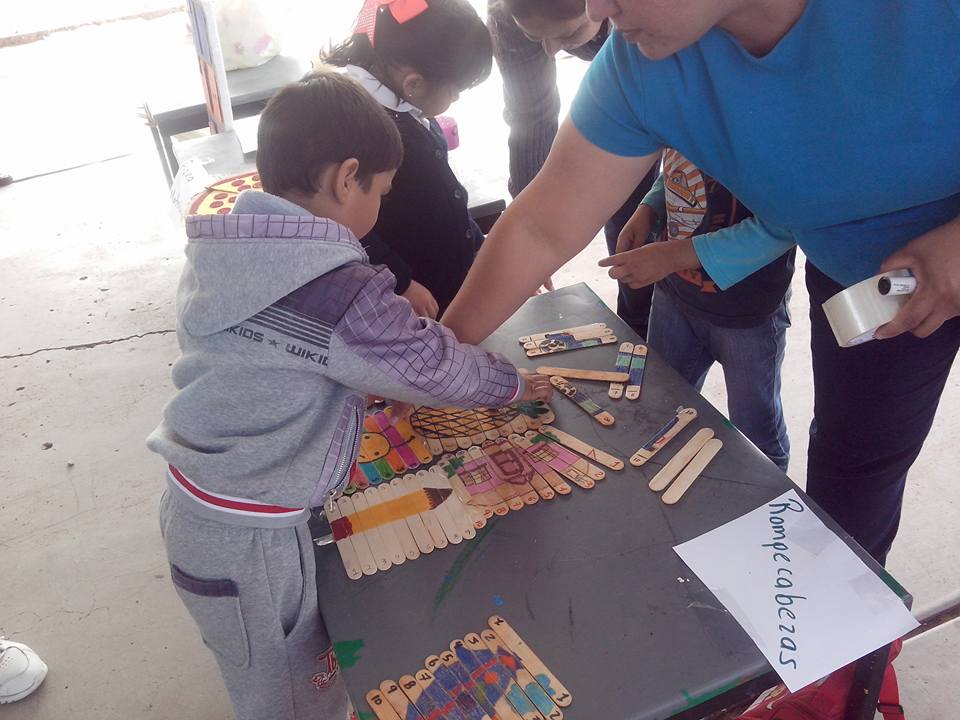 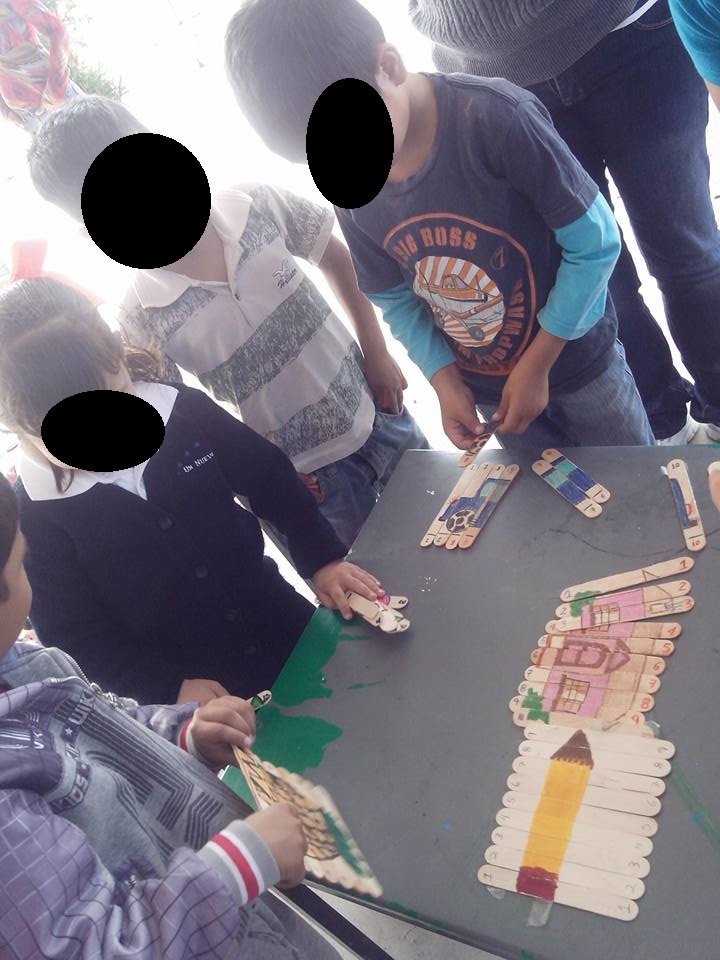 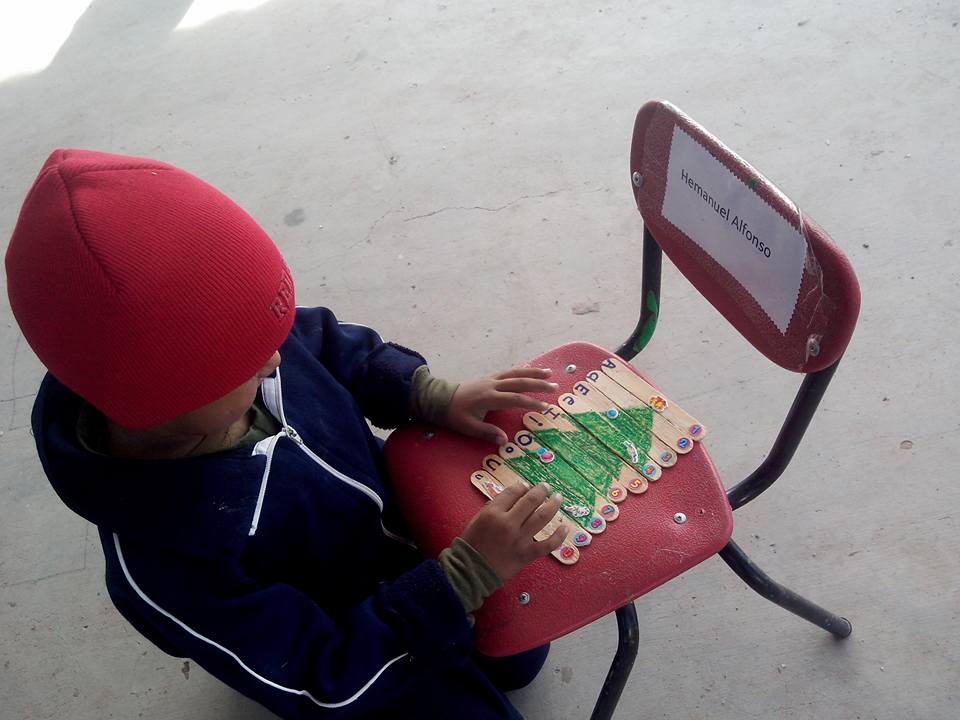 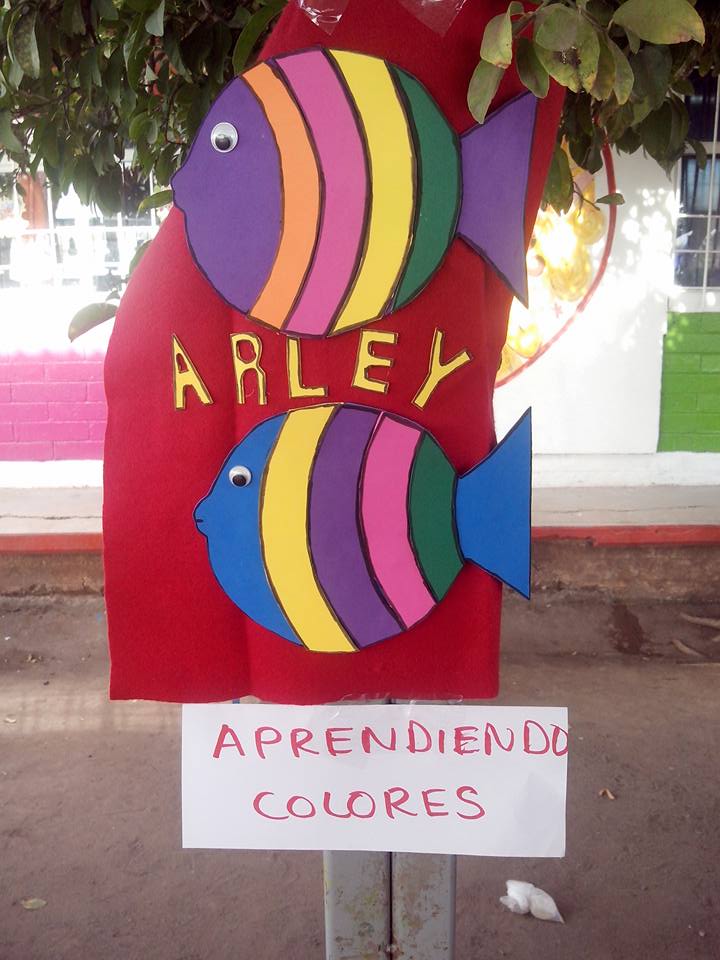 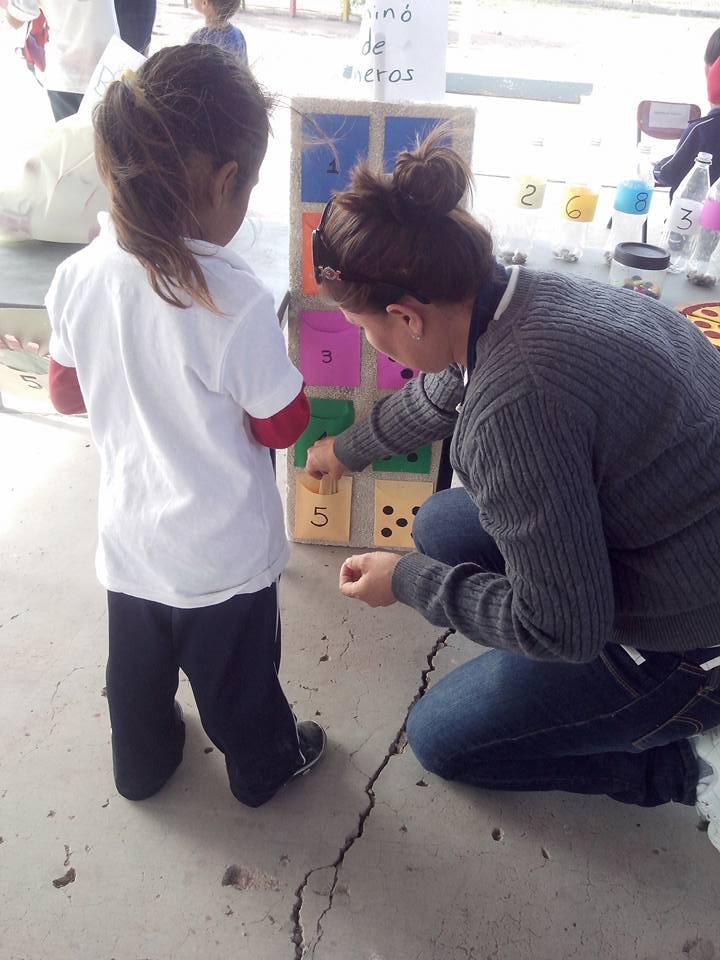 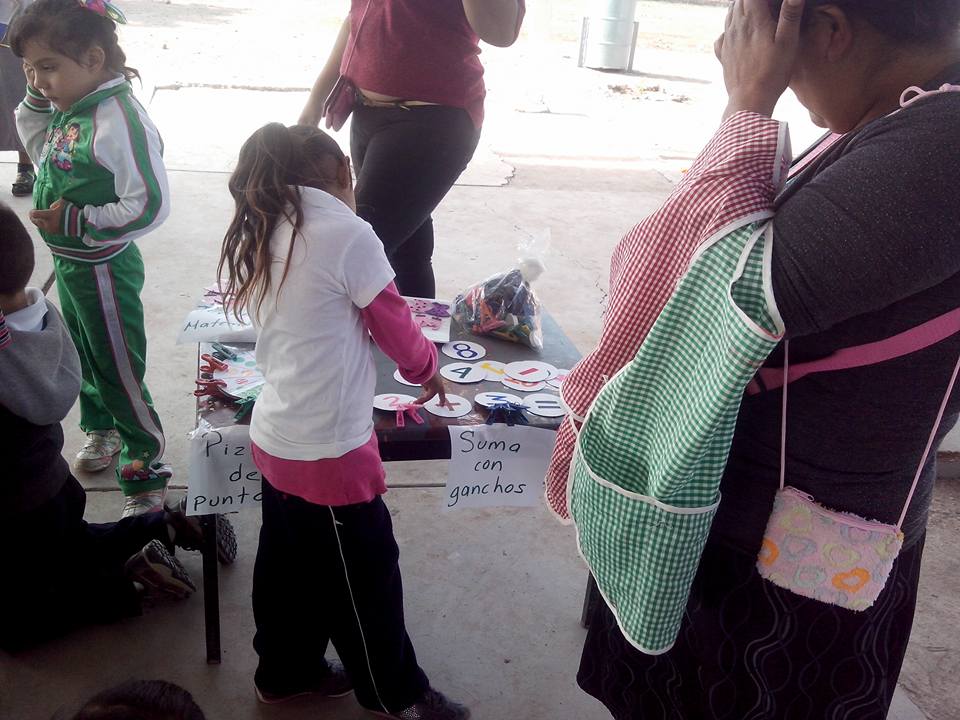 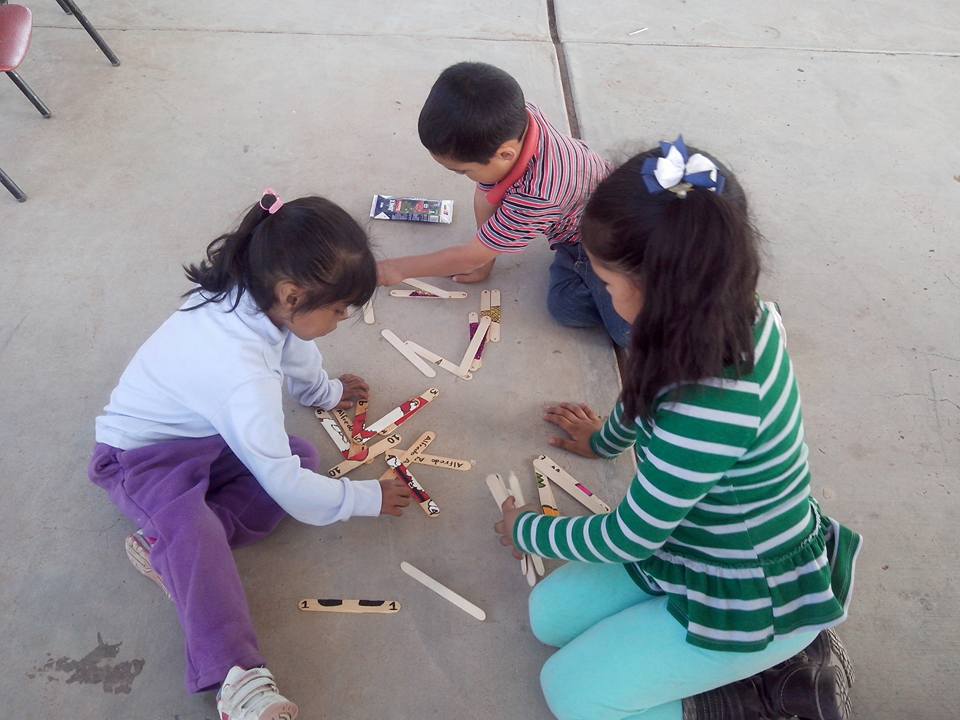 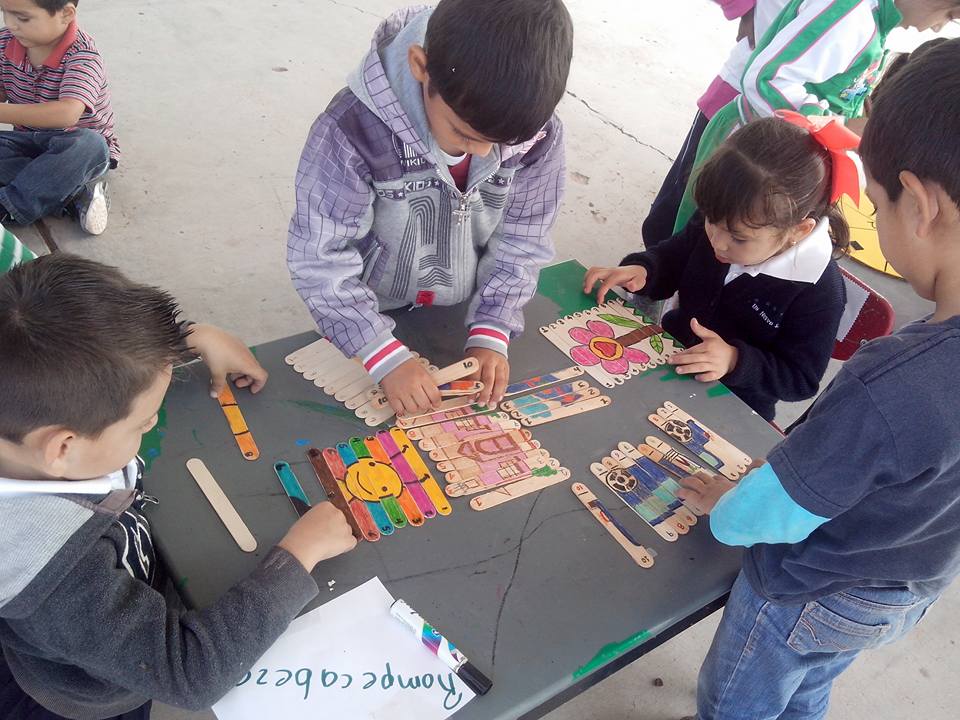 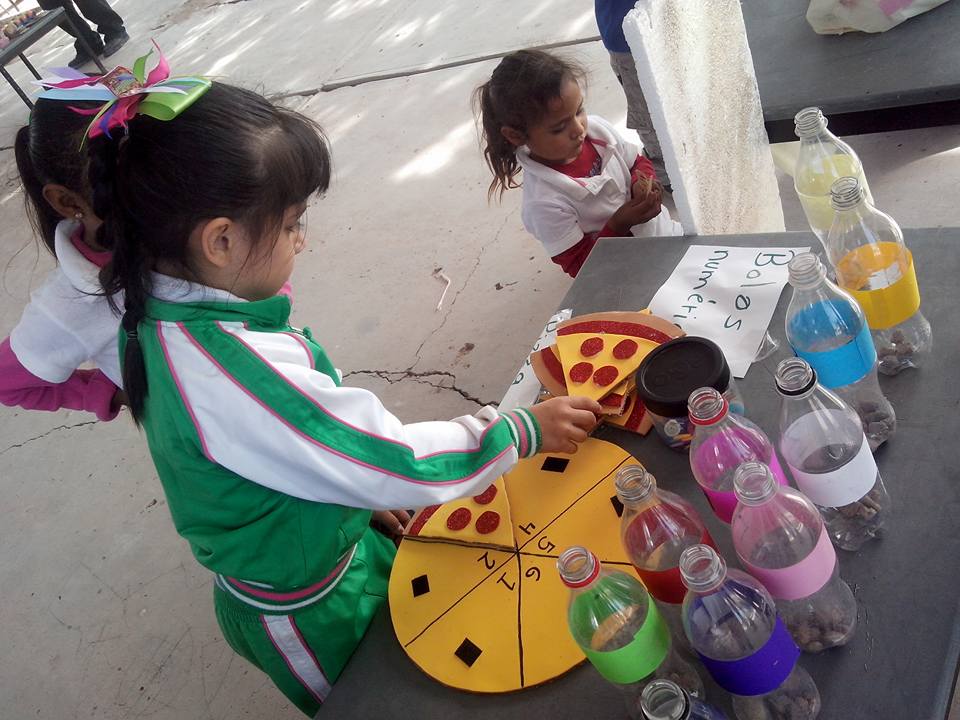 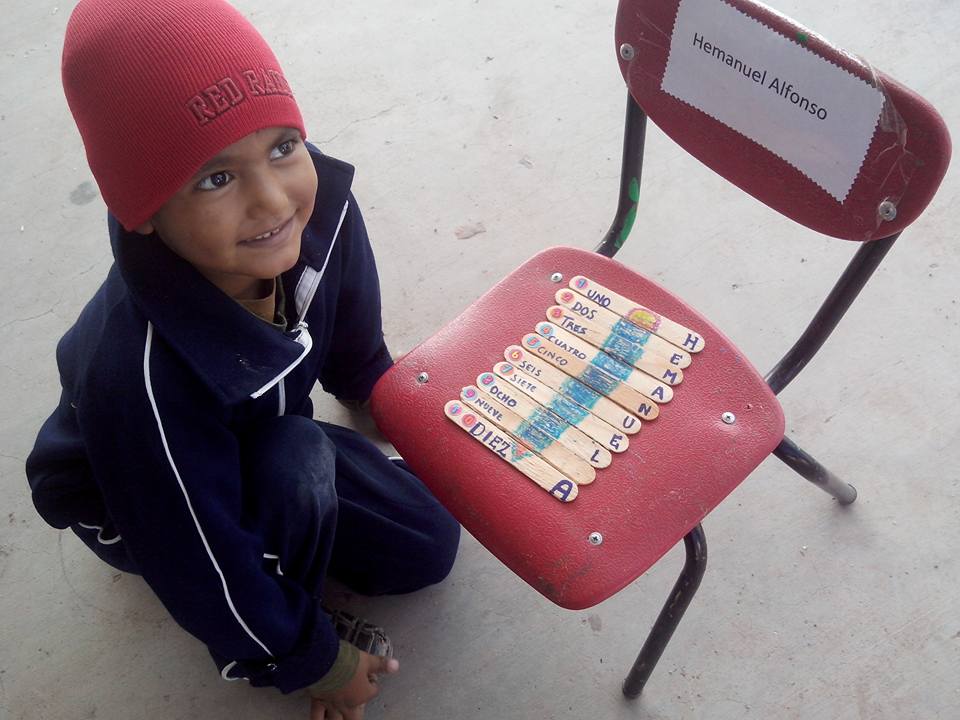